শুভেচ্ছা
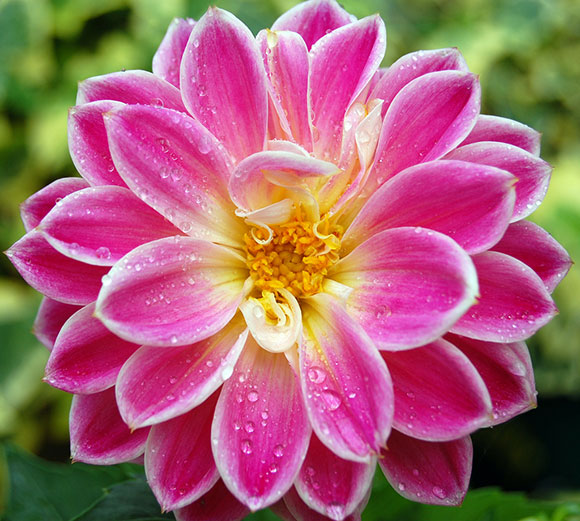 পরিচিতি
শিক্ষক পরিচিতি
পাঠ পরিচিতি
মোঃ মাহফুজুল হক 
সহকারী শিক্ষক 
সরগ্রাম সরকারি প্রাথমিক বিদ্যালয় 
ধুনট, বগুড়া ।
শ্রেনীঃ প্রথম 
বিষয়ঃ গণিত 
তারিখঃ ২৭/০১/২০১৬ 
সময়ঃ ৪০ মিনিট 
পাঠঃ বিয়োগের ধরনা 
পাঠ্যাংশঃ বিয়োগ
শিখন ফল ১০,১,১ এক গুচ্ছ উপকরন থেকে কয়েক টি উপকরন বাদ দিলে কয়টি থাকে তা সংখ্যায় বলতে পারবে । ১০,১,২ এক গুচ্ছ উপকরন থেকে কয়েক টি বাদ দিলে কয়টি থাকে তা সংখ্যায় বলতে ও লিখতে পারবে । ১০,১,৩ উপকরনের সাহাযে বিয়োগ করে প্রতীকের সাহাযে প্রকাশ করতে পারবে ।
নিরাপদ পরিবেশ সৃষ্টি
https://www.youtube.com/watch?v=Xfmu-7JuDGg
গাছে ৫ টি পাখি ছিল
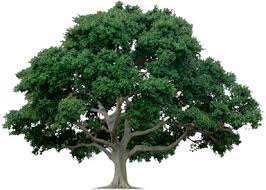 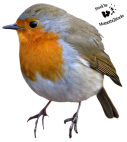 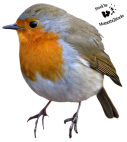 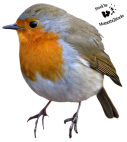 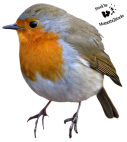 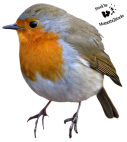 দুটি পাখি উড়ে গেল । আর কয়টি পাখি থাকল  ?
গাছে ছয়টি পাখি ছিল ।
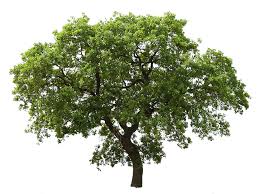 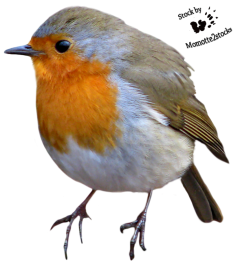 দুটি উড়ে গেল ।
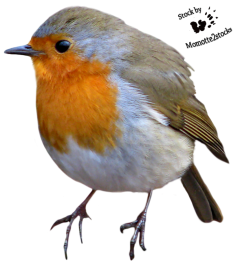 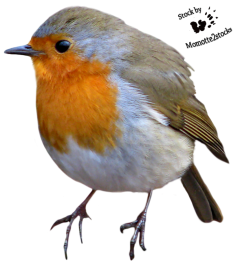 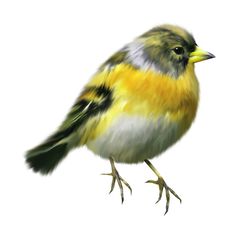 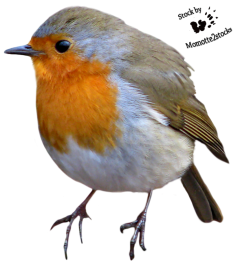 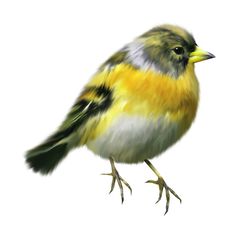 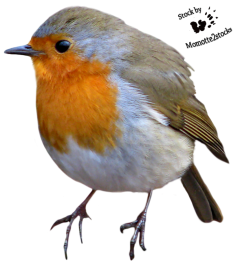 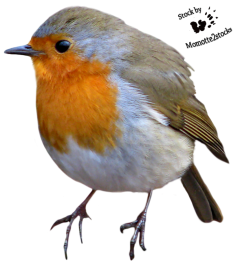 কয়টি পাখি থাকল  ?
মনে হচ্ছে হিসাবটি যোগের মতো নয় ।
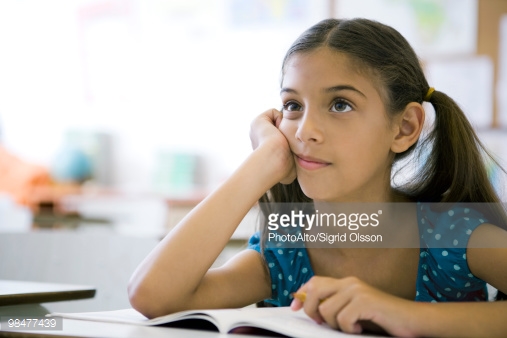 হ্যা, পাখি উড়ে গেলে  পাখির সংখ্যা কমে যায় ।
অতএব, বাদ যায় বা বিয়োগ হয় ।
পাঠের শিরোনাম
বিয়োগ
বাস্তব পর্যায়
চকলেট,কাঠি,মার্বেল পাতা ইত্যাদি ।
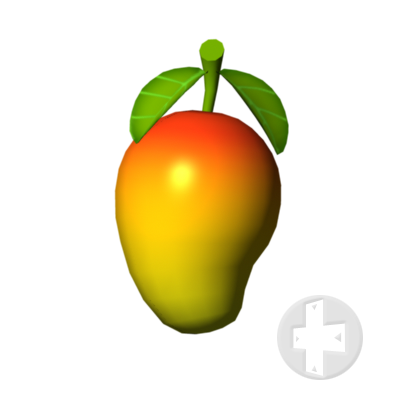 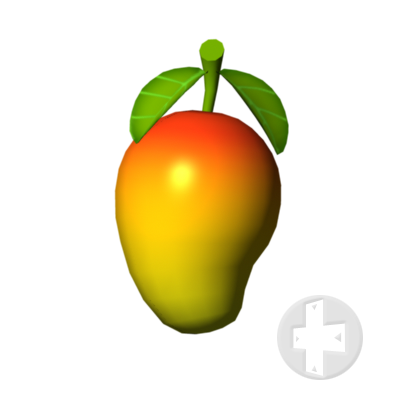 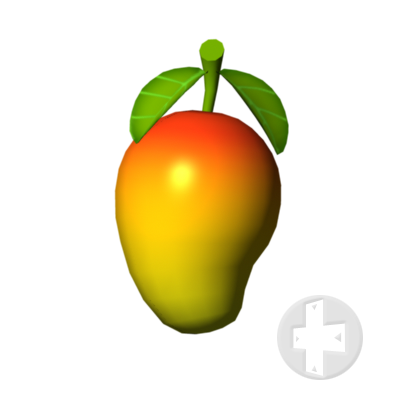 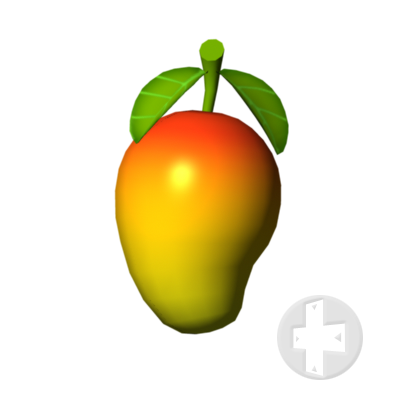 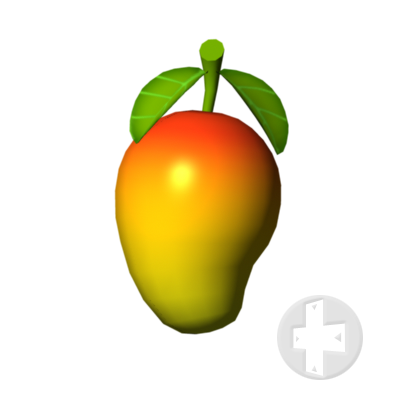 ৫ টি আম
দুটি আম
৫-২=৩
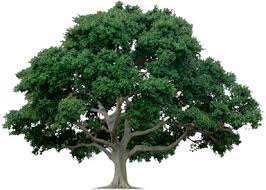 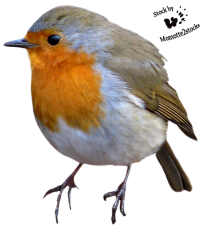 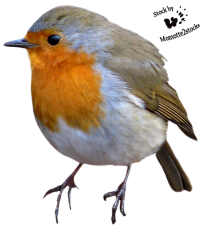 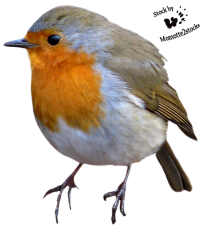 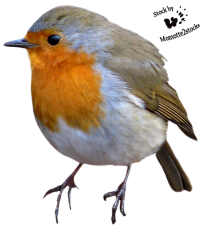 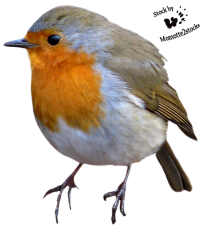 ২টি
৩টি
৫-২=৩
বিয়োগ করি
৩-১=                                ৪-২=                     
৫-১=                                ৭-৪= 
৬-৩=                                ৮-৪=
দলীয় কাজ
বিয়োগ করঃ
৯-৭=? =?                          ৮-৫=?               
১০-২৭-৩=?
একক কাজ
বিয়োগকরঃ
৯-৬=?      ৭-৫=? 
৬-৩=?      ৫-১=?
মূল্যায়ন
নিচে ৭টি বল আছে । এর মধ্যে ৫টি বল সরিয়ে নিলে কয়টি বল থাকে?
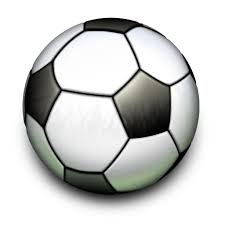 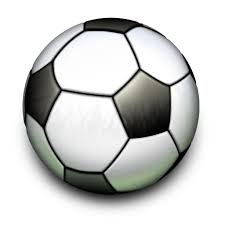 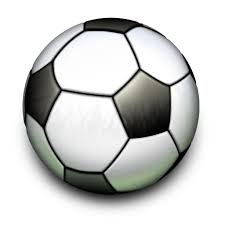 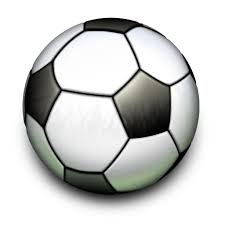 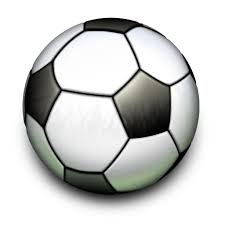 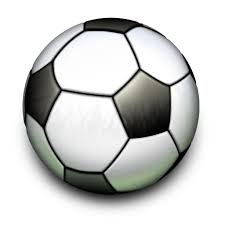 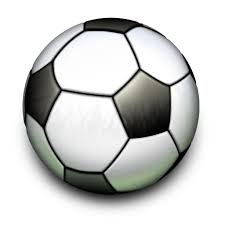 ২ টি
বিয়োগ কর
১) ৮-৫=?                 ২) ৯-৪=? 
৩) ৭-১= ?                 ৪)৬-২=?
সবাইকে ধন্যবাদ
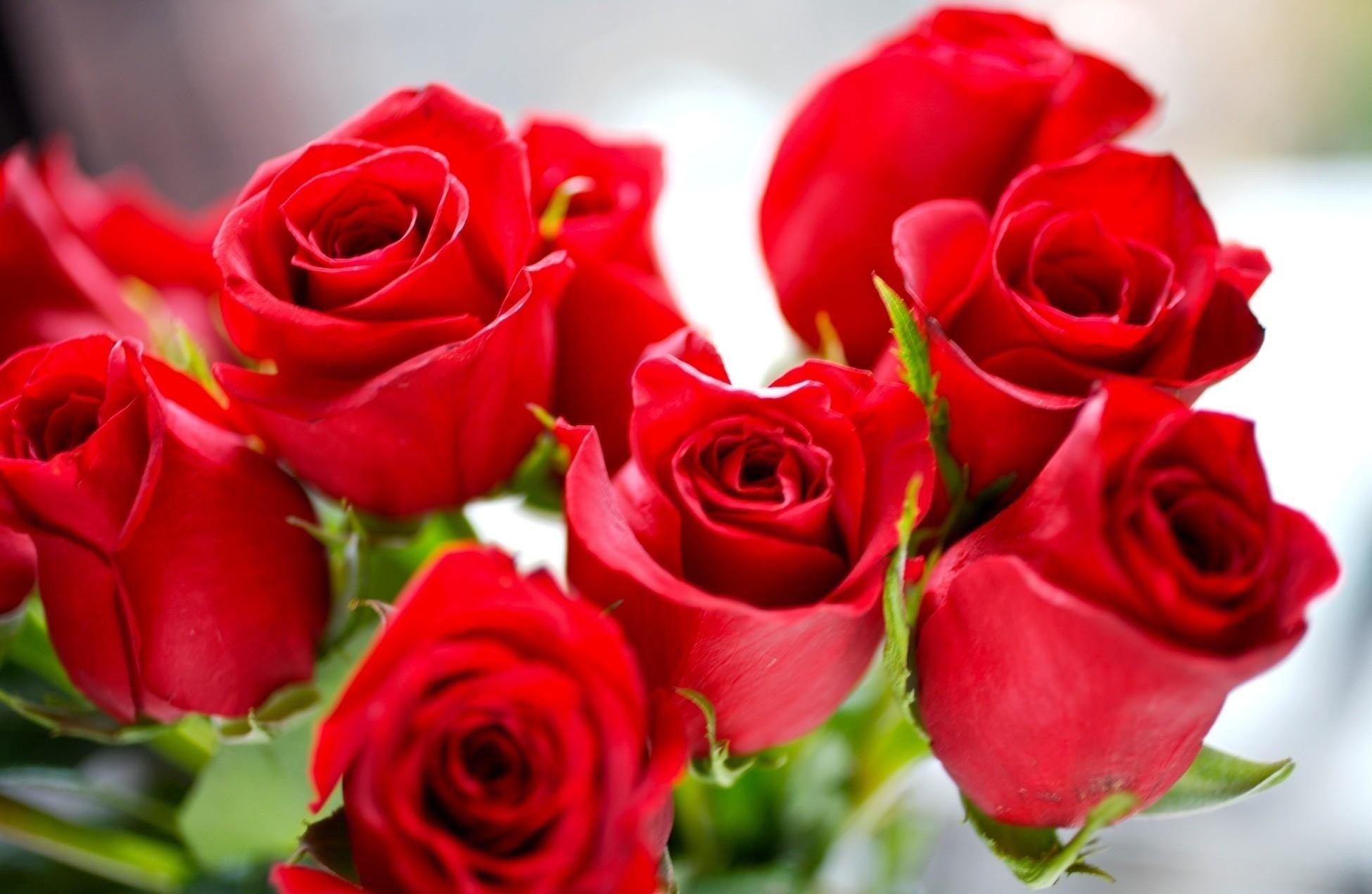